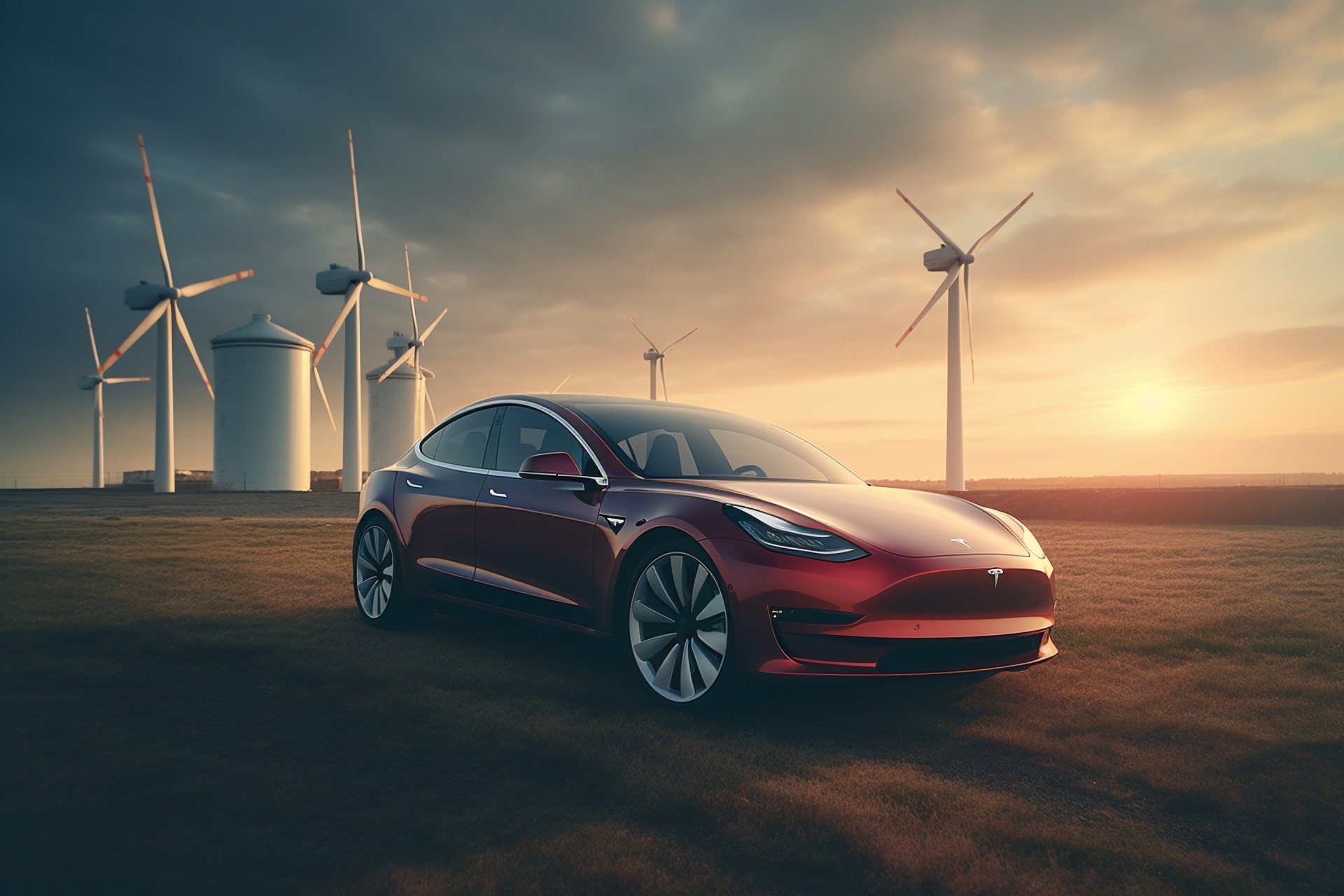 Karolína Hurychová
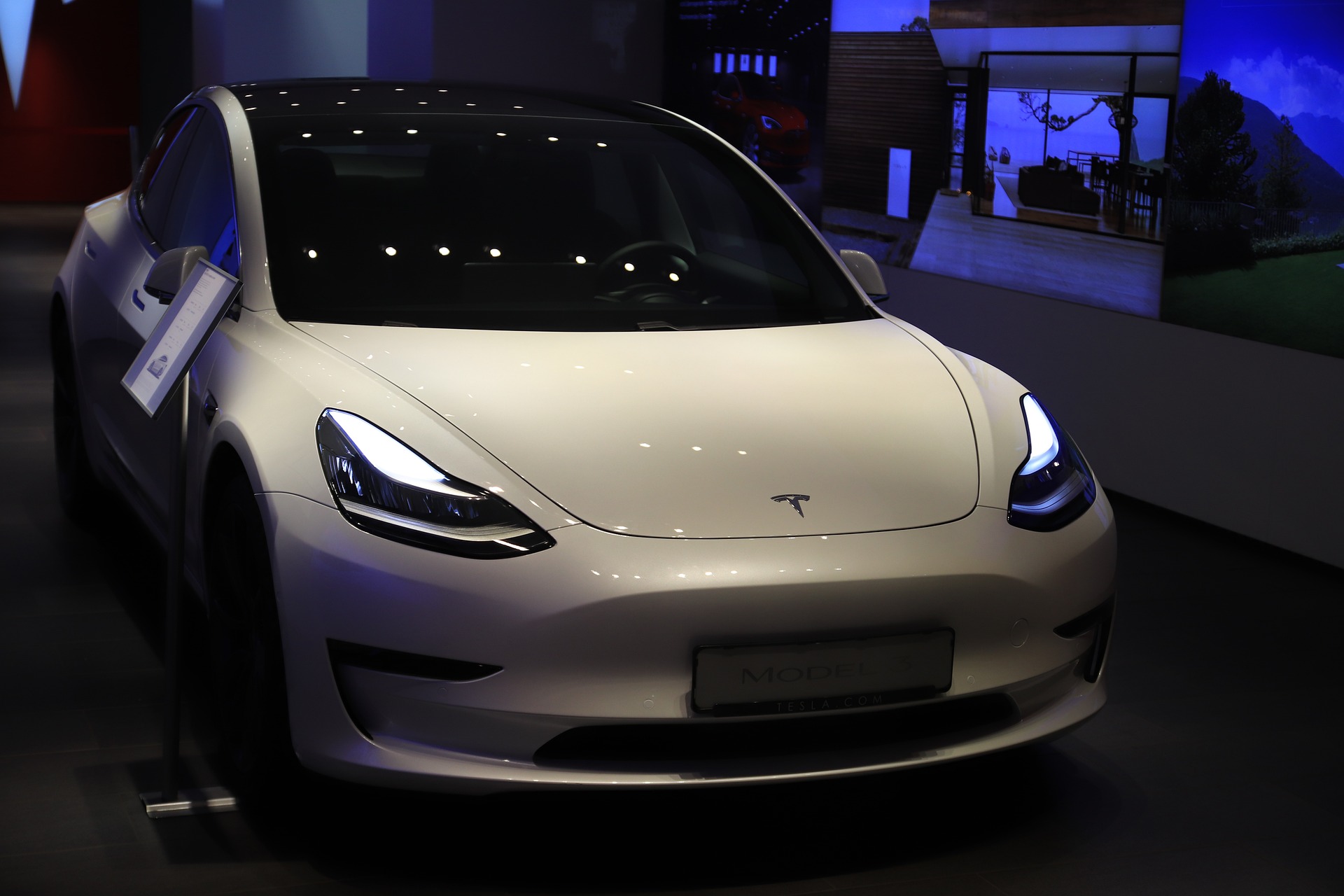 Obsah
Úvod
Důležitá je udržitelnost
Snaha snížit dopady lidské činnosti na životní prostředí
Přechod na čistou energii a rozvoj elektromobility
Elektromobilita
Elektroautomobily, elektrokola, elektrokoloběžky,…
Elektrickoá energie k pohonu dopravních prostředků
Snižují závislost na fosilních palivech
Snižují emise skleníkových plynů a dalších škodlivých látek
Přispívají k udržitelnějšímu a ekologičtějšímu způsobu dopravy
Doprava
Osobní, městská, meziměstská
Osobní doprava: elektroautomobily, elektrokola, elektrokoloběžky
Městská doprava: trolejbusy, tramvaje, elektrobusy
Meziměstská doprava: Elektrické vlaky, elektrická letadla
Uhlíková stopa
Přímá a nepřímá uhlíková stopa
Množství skleníkových plynů, které jsou uvolňovány do atmosféry
Přímá uhlíková stopa: spalování paliv, výfukové plyny vozidel
Nepřímá uhlíková stopa: emise z elektrárny
Čistá energie
Sluneční energie, větrná energie, vodní energie…
Označovaná také jako obnovitelná nebo zelená energie
Je získávaná z obnovitelných nebo ekologicky šetřených zdrojů
Nevyužívá tradičních fosilních paliv
Minimalizuje negativní dopady na životní prostředí